Mayan Civilisation: KS2 Knowledge Mat
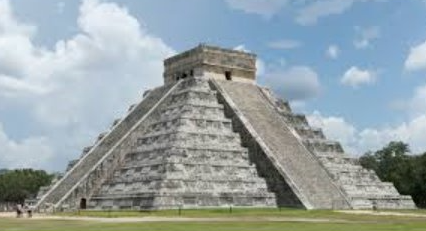 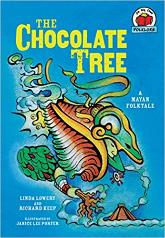 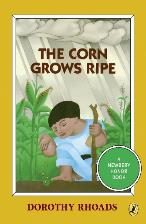 Mayans. The Mayan, or Maya, peoples made their home in an area known as Mesoamerica (modern day Mexico and Central America). Mayan culture was well established by 1000 BCE, and it lasted until 1697.
World War 2: KS2 Knowledge Mat
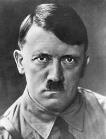 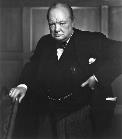 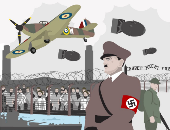 World War 1: KS2 Knowledge Mat
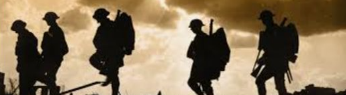 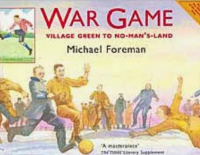 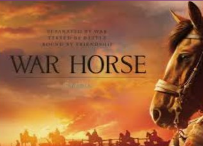 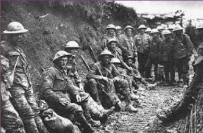 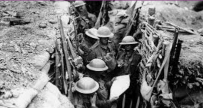 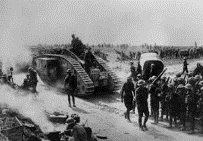 Slavery: KS2 Knowledge Mat
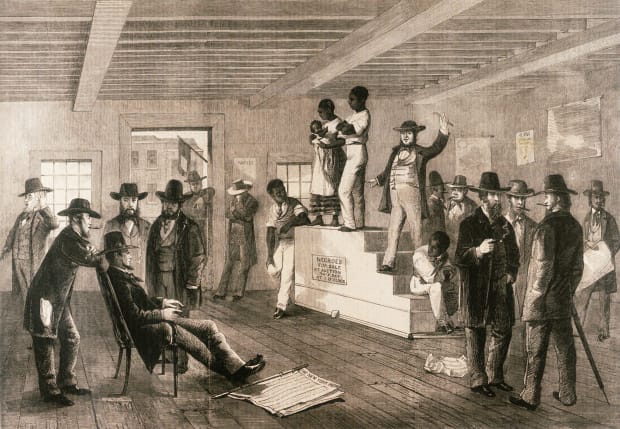 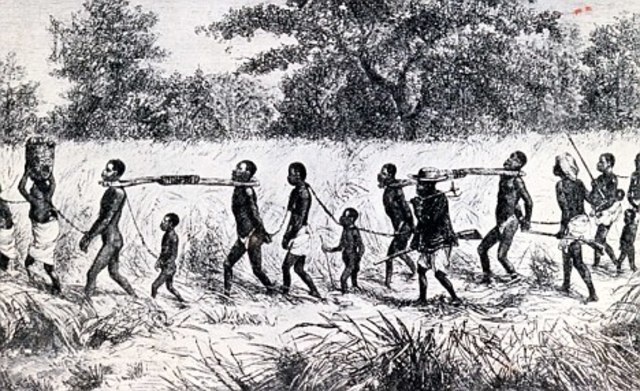 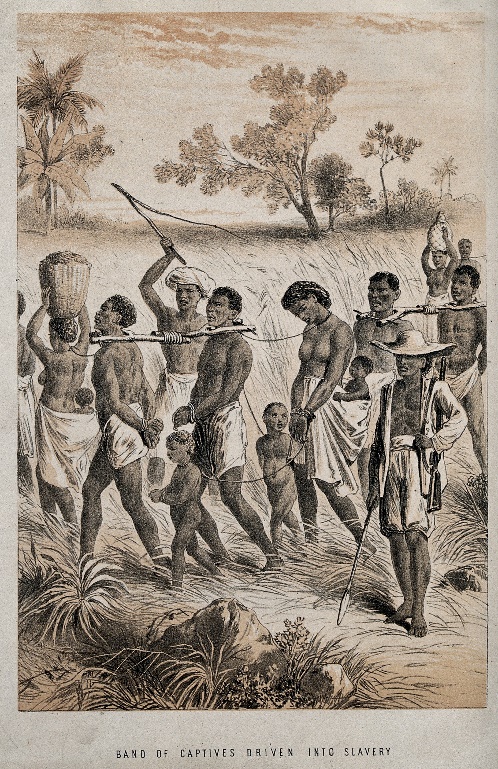 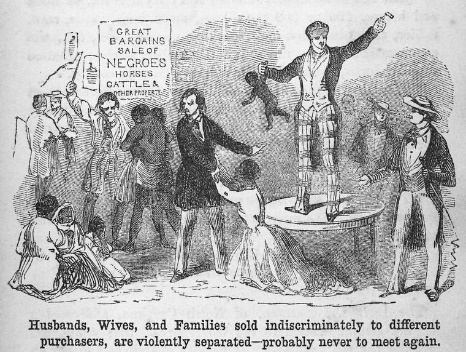 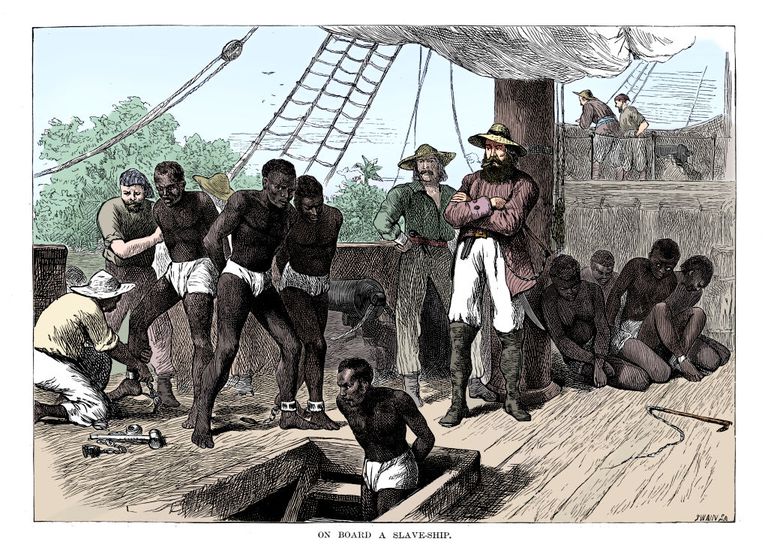